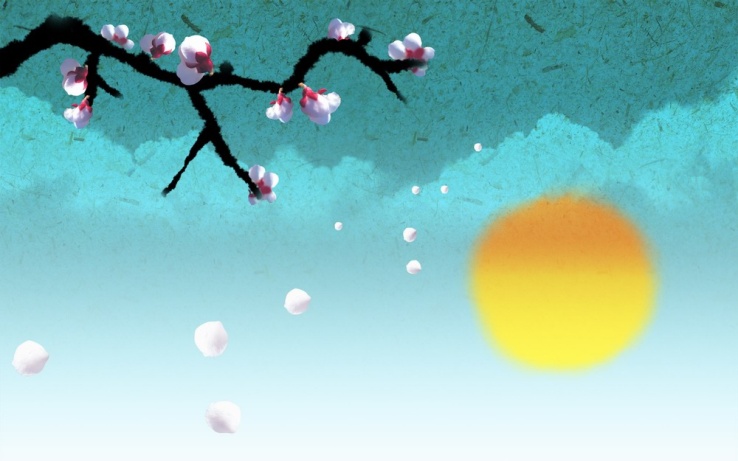 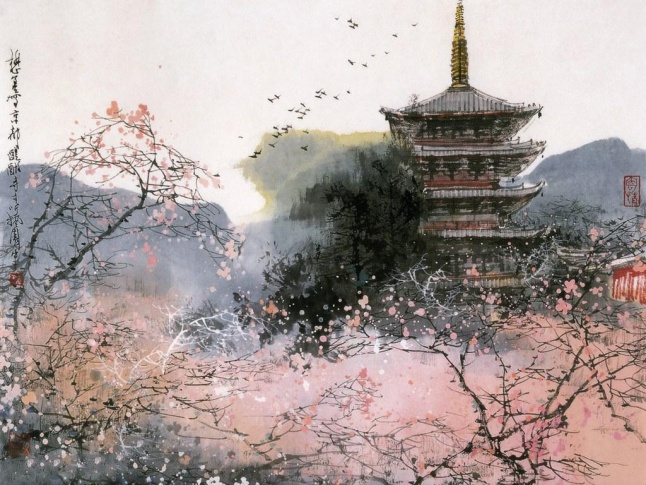 Художественная культура Китая
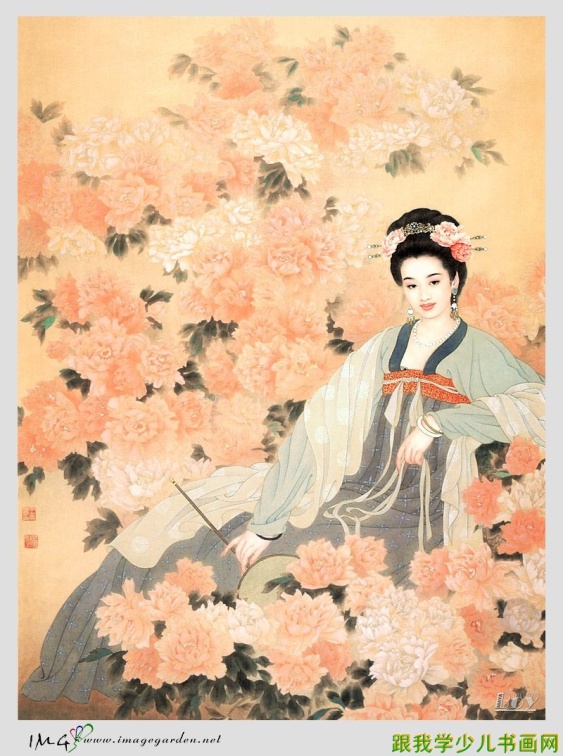 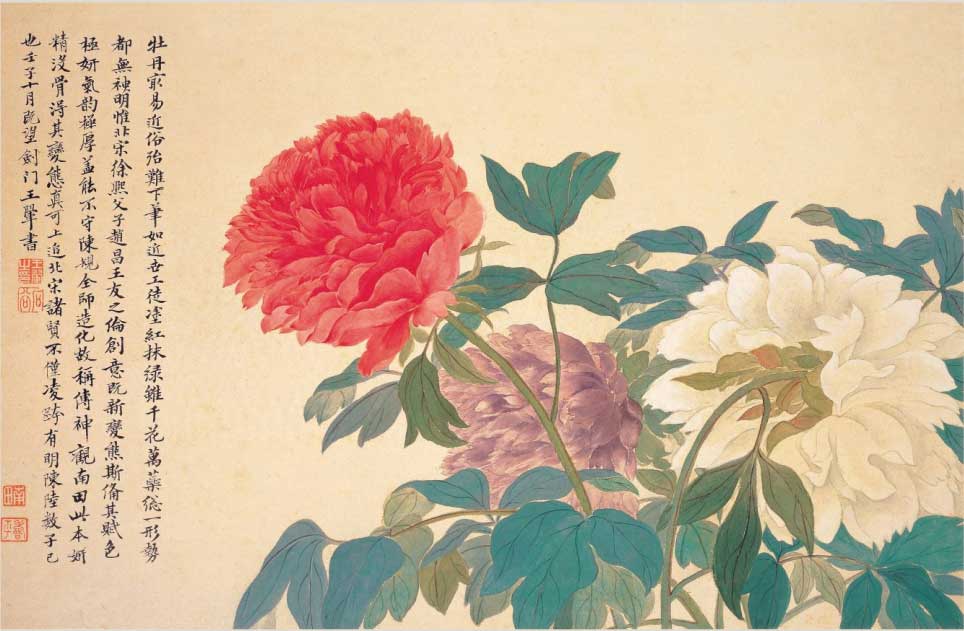 Истоки
Китайская цивилизация самая древняя на Земле от IV тысячелетия до н.э. до наших дней.
Единственная цивилизация, где физический тип населения не менялся в течение 5 тысячелетий.
До XIX века он был одним из самых передовых мировых государств и основным культурным центром Восточно Азии. 

Китай — родина многи изобретений, которые изменили судьбу человечества. 

Среди них — Четыре великих изобретения: бумага, компас, порох и книгопечатание.
Архитектура
Продуманное расположение зданий на фоне природы и поиск наиболее живописного места.
Величественные монастыри в горах
Пещерные храмы
Роскошные дворцы в городах
Великая китайская стена
5 000 км
Возведение началось в IV – III в.в. до н.э. 
Закончилось в XV в. н.э.
Назначение – защита от кочевых племен с севера.
Сверху дорога шириной 5-8 м
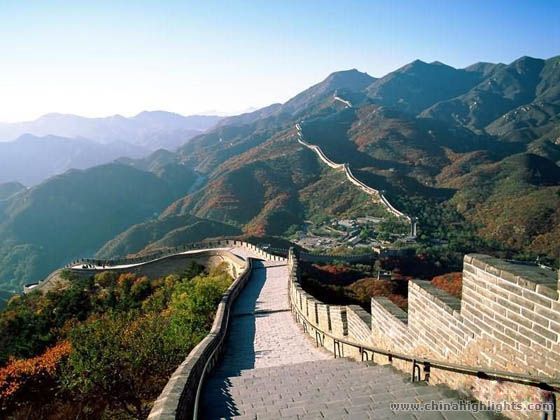 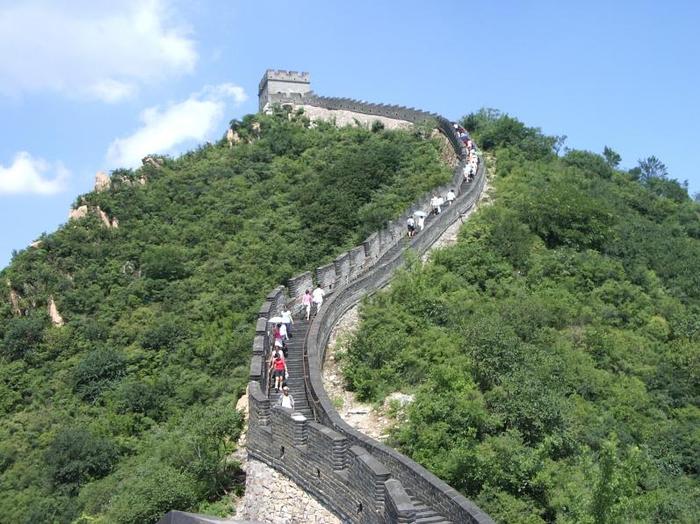 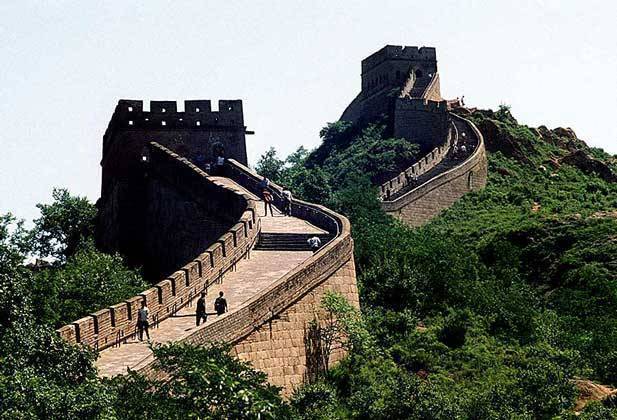 Пагода
буддийское или индуистское сооружение культового характера.
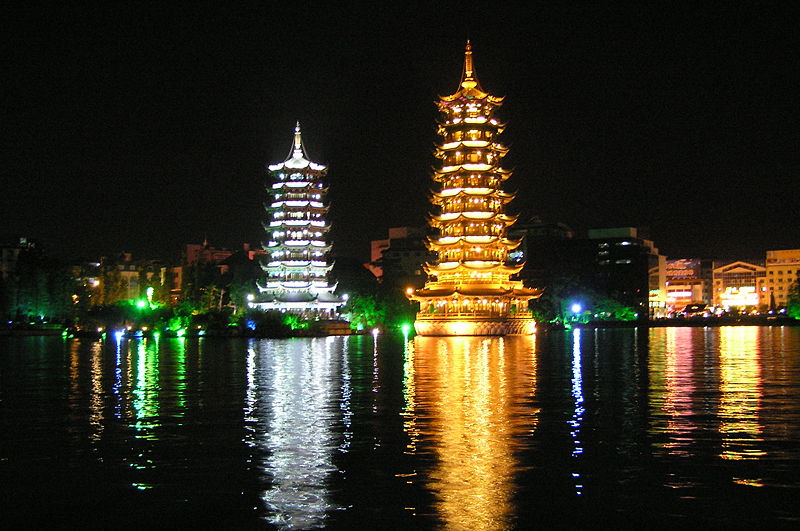 Большая пагода Диких Гусей
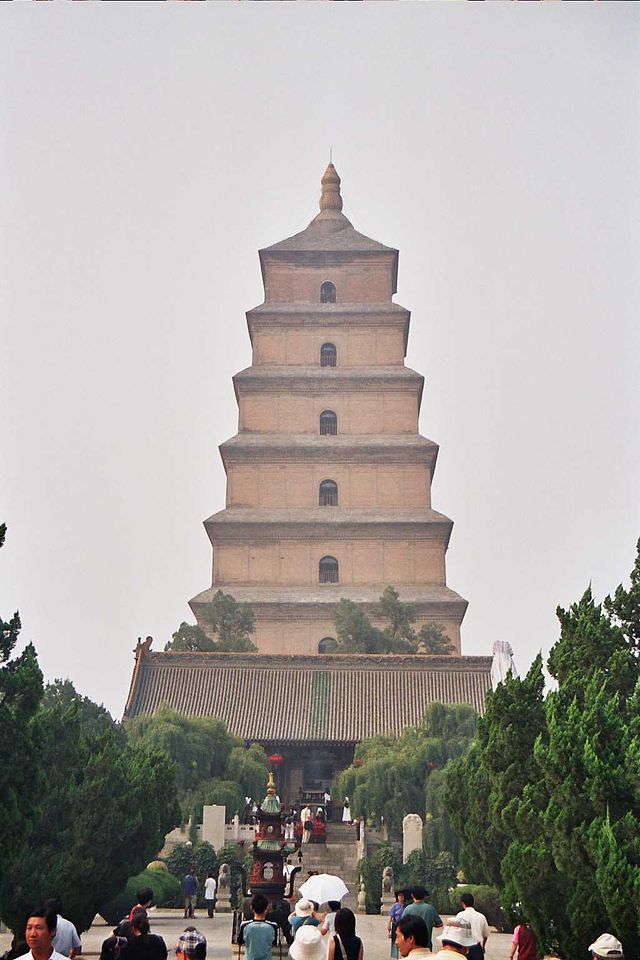 кирпичная пагода. Большая пагода возведена в 652 году .
В настоящее время пагода семиярусная, возвышается на высоту 64 метров; с верхнего яруса открывается вид старинного города. 
Вокруг пагоды — буддийский монастырь с большим парком.
Пекин Запретный город
1421 – столица перенесена в Пекин. Строительство Запретного города.
самый обширный дворцовый комплекс в мире (720 тыс. м²), главный дворцовый комплекс китайских императоров с XV по начало XX века. 
Запретный город в самом сердце Пекина был отрезан от остального города рвами и пурпурно-красными стенами. 
Только император и его приближенные имели право здесь находиться, а для простого люда эта часть Пекина была недоступна (поэтому такое название). 
Отсюда Поднебесной правили 24 императора династий Мин и Цин.
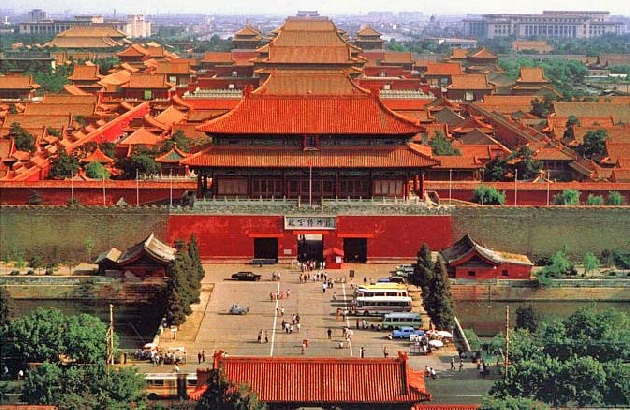 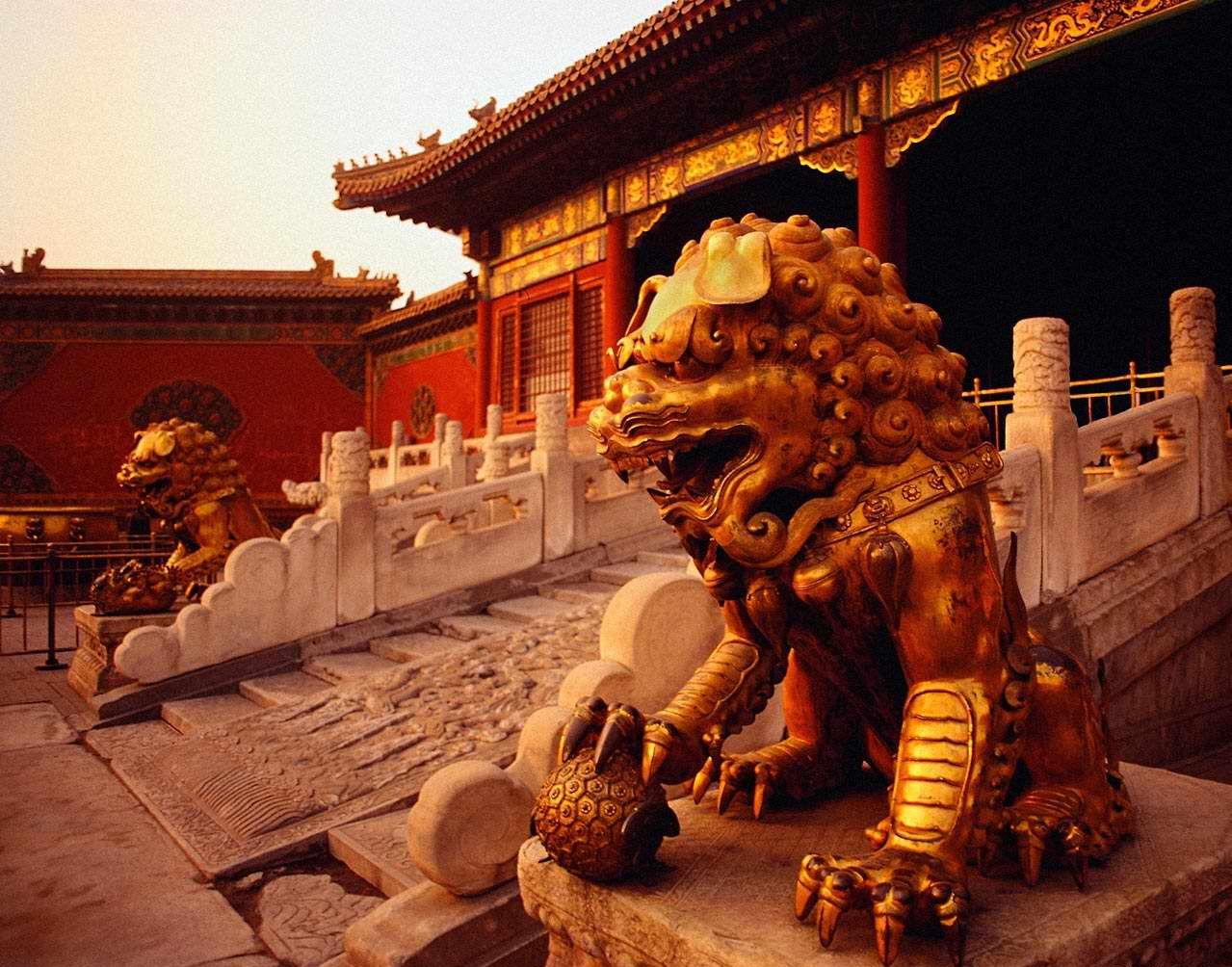 Храм Неба
храмово-монастырский комплекс в центральном Пекине, включающий единственный храм круглой формы в городе. 
В течение почти 500 лет раз в году, в день зимнего солнцестояния, императоры прибывали сюда, чтобы после трехдневного строгого поста принести Небу щедрые дары.
 Считалось, что у владыки Поднебесной божественное происхождение, поэтому только император имеет право обращаться к Небесам с молитвами о процветании государства.
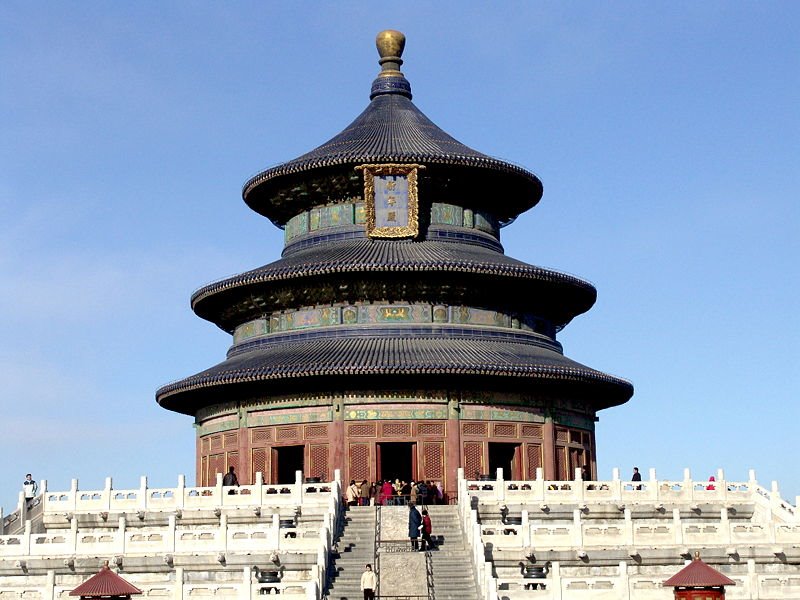 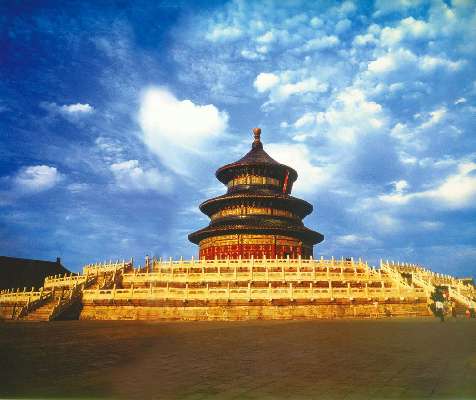 СкульптураБудда Вайрочаны в Лунмэне
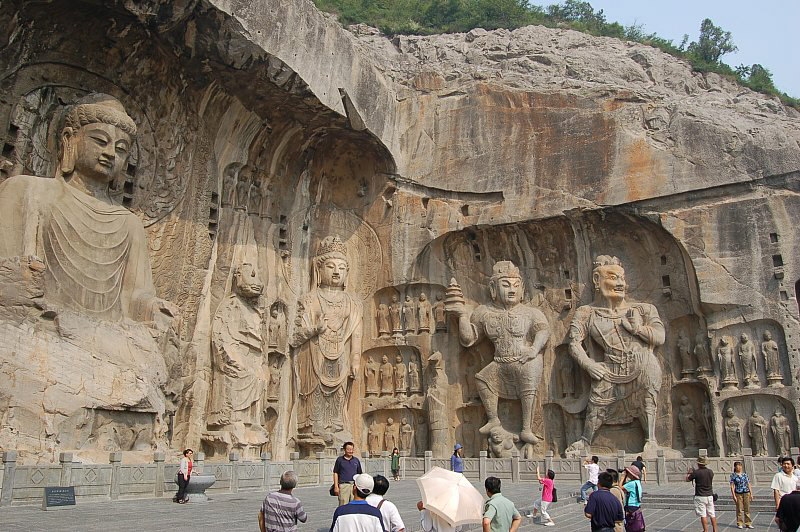 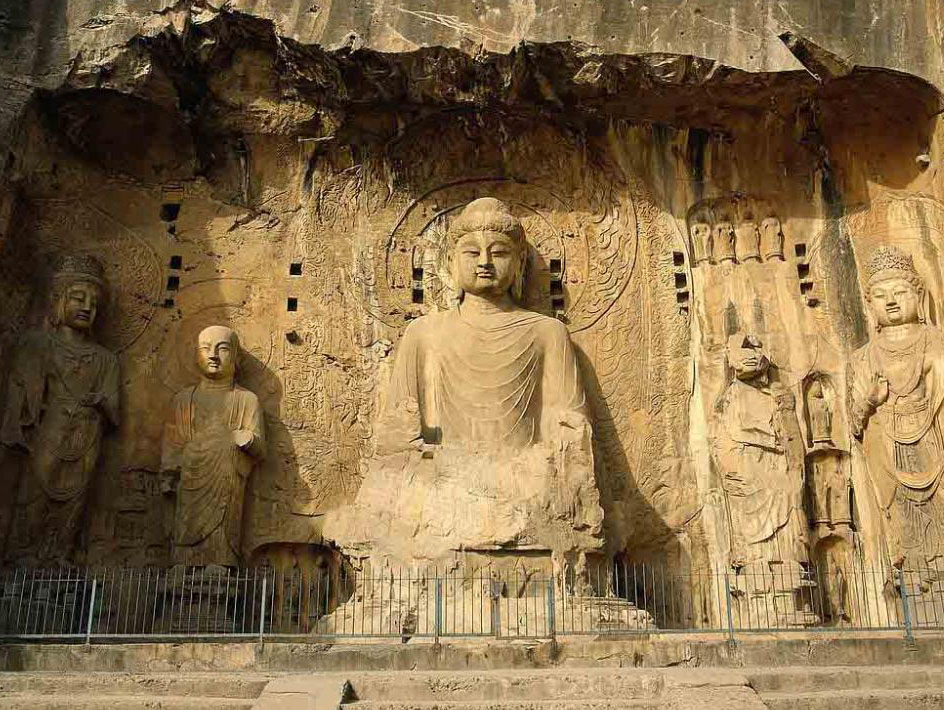 Терракотовое войско
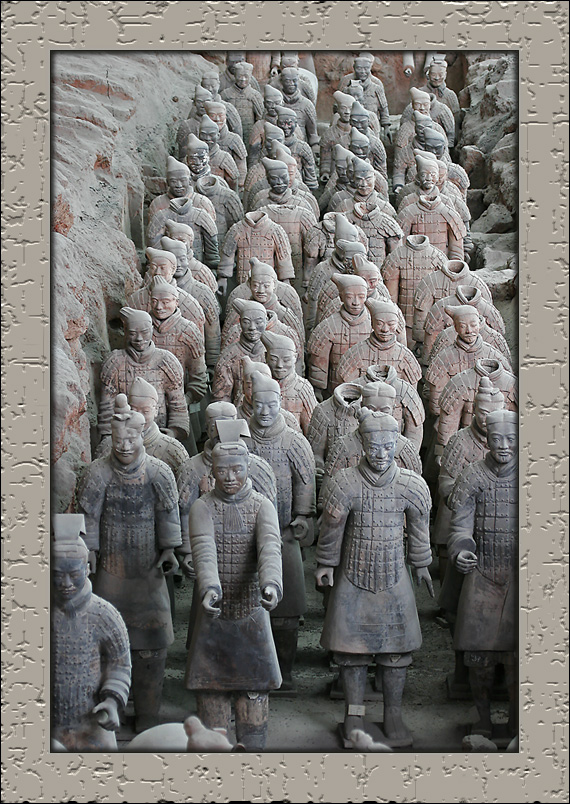 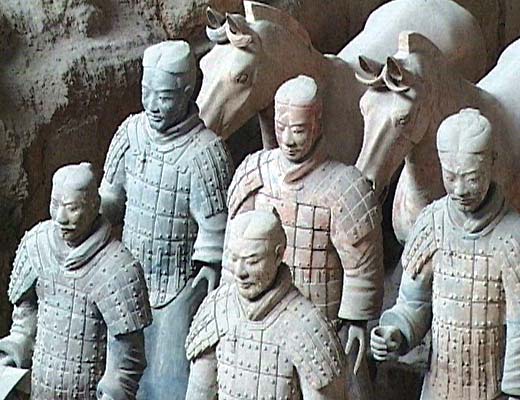 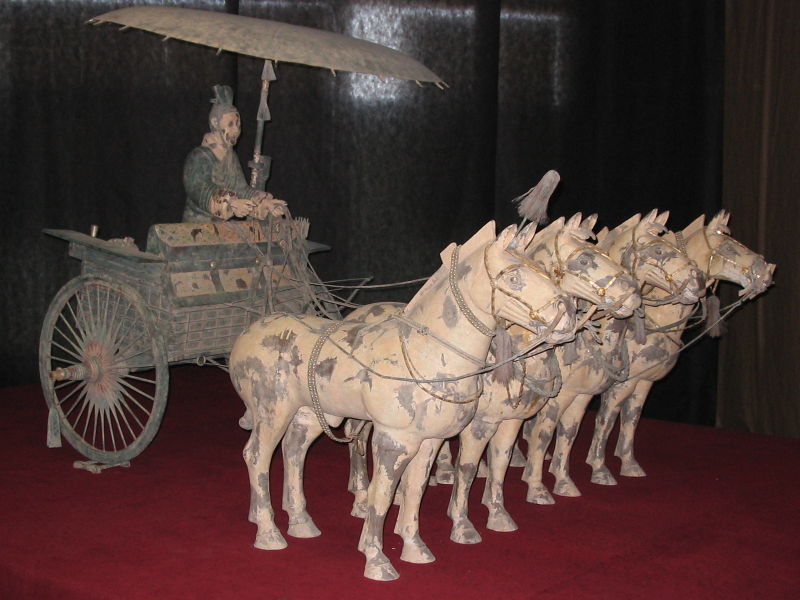 Живопись
Основа – бумага и шелк.
Техника – тушь или минеральные краски.

Среди жанров китайской живописи выделяют следующие:
пейзажи «горы — воды»,
ветки и птицы,
живопись бамбука,
анималистическая живопись,
живопись фигур и портретная живопись.
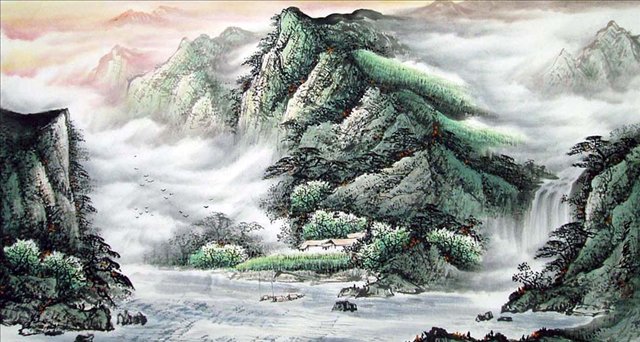 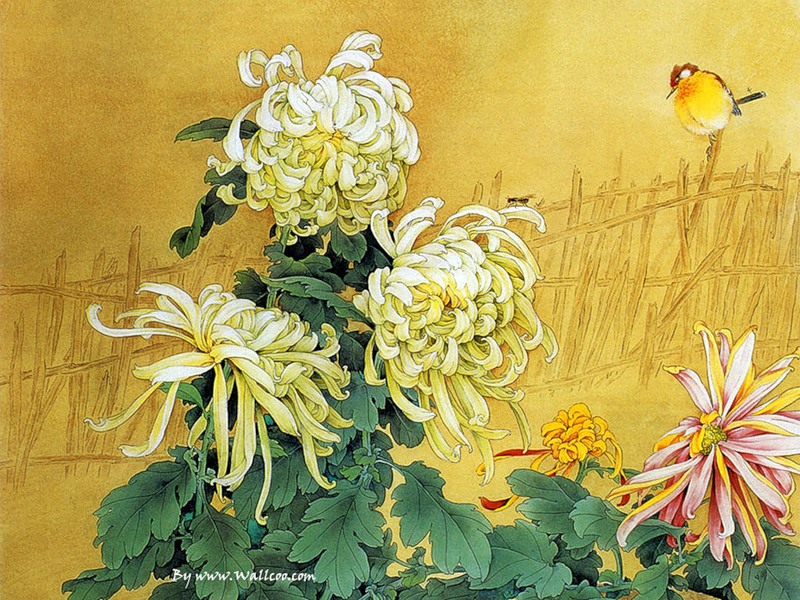 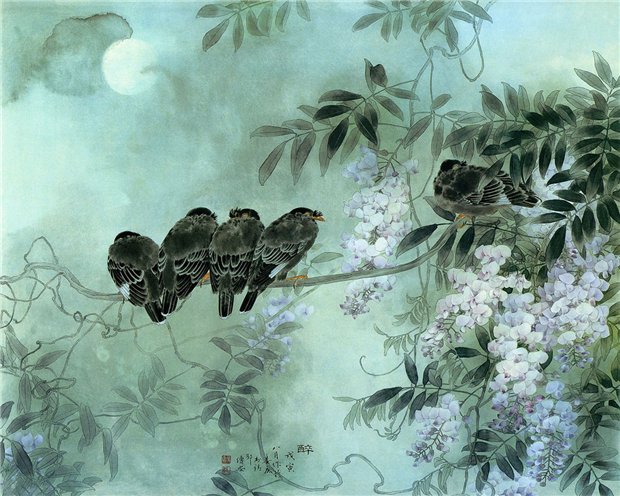 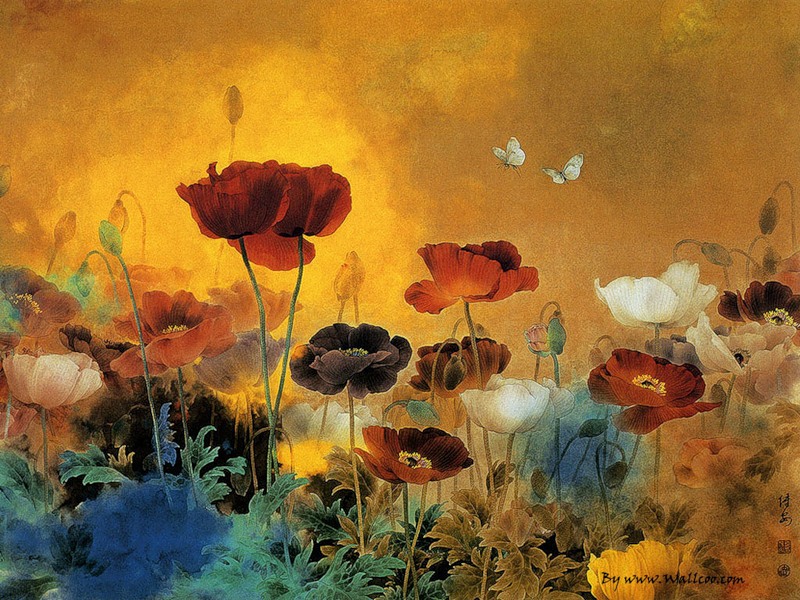 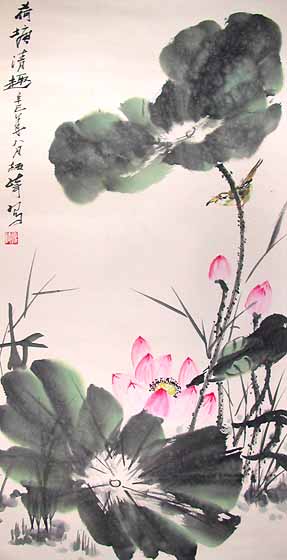 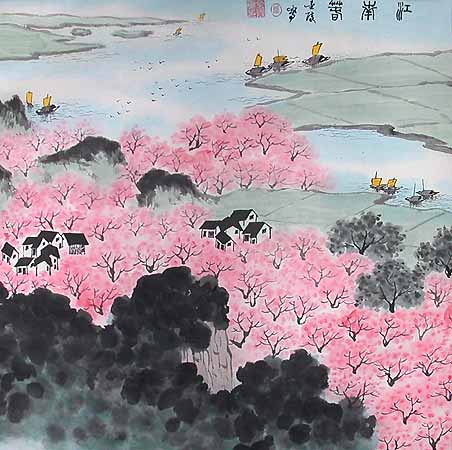 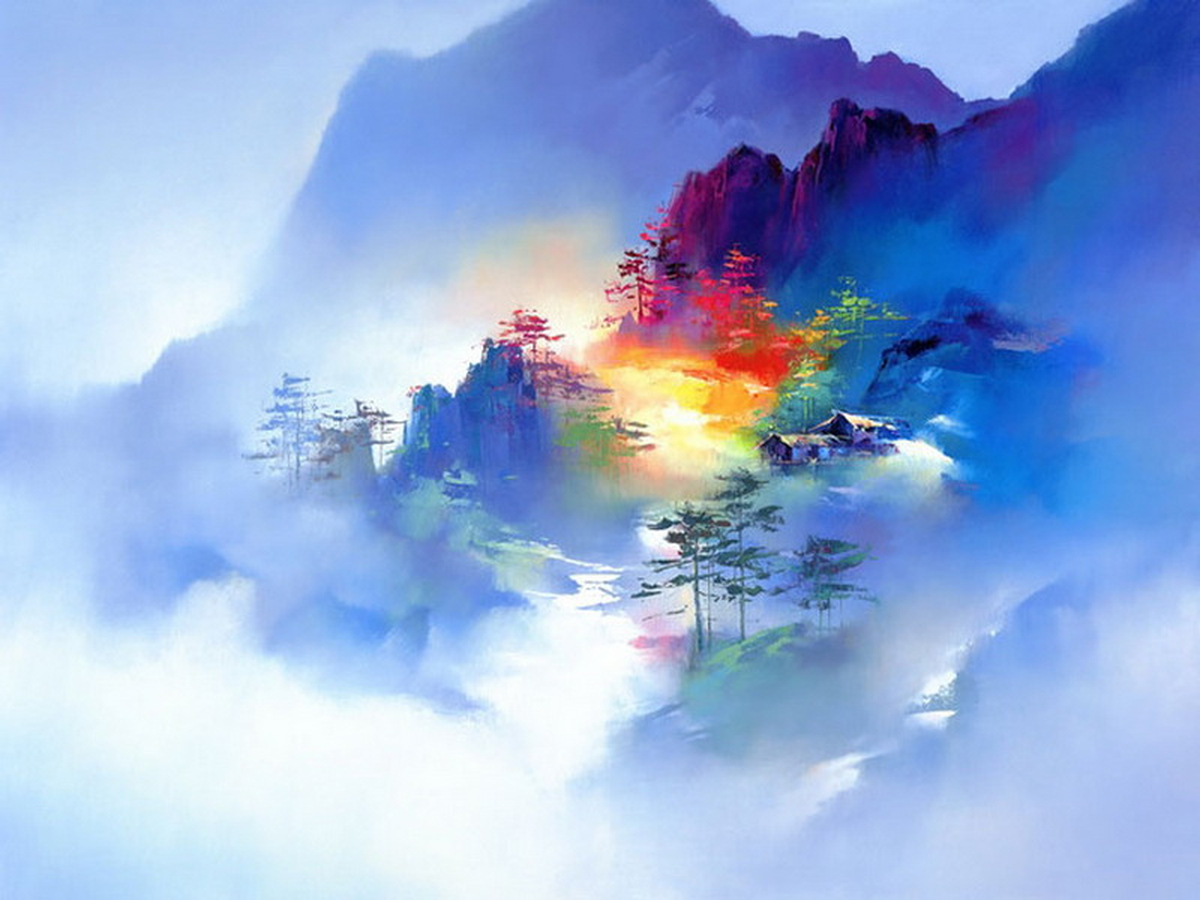 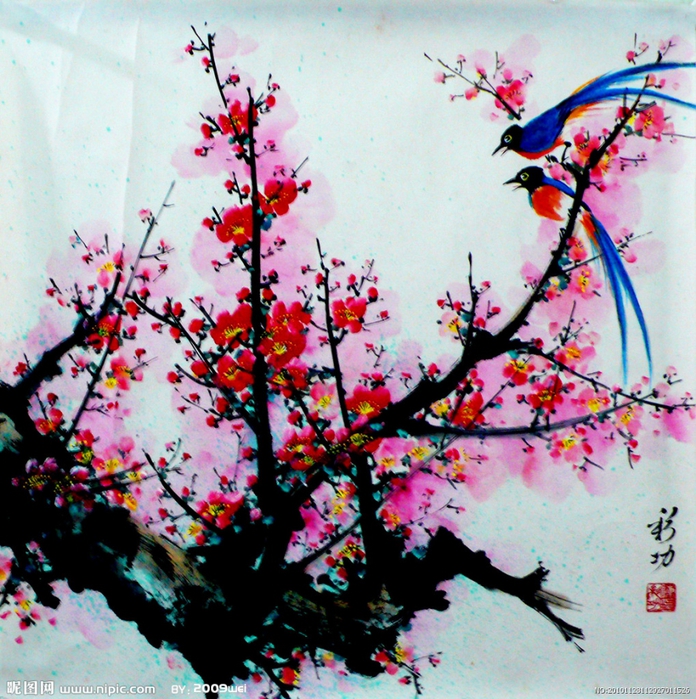 Монохромная живопись
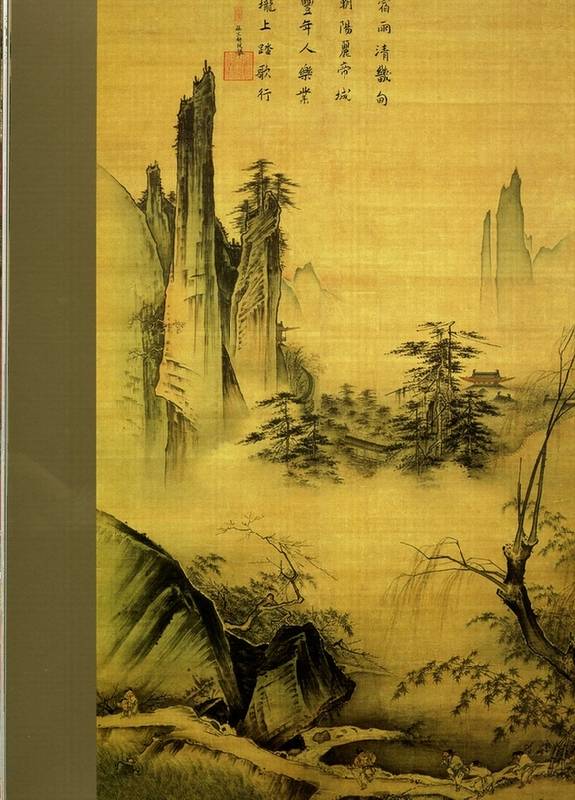 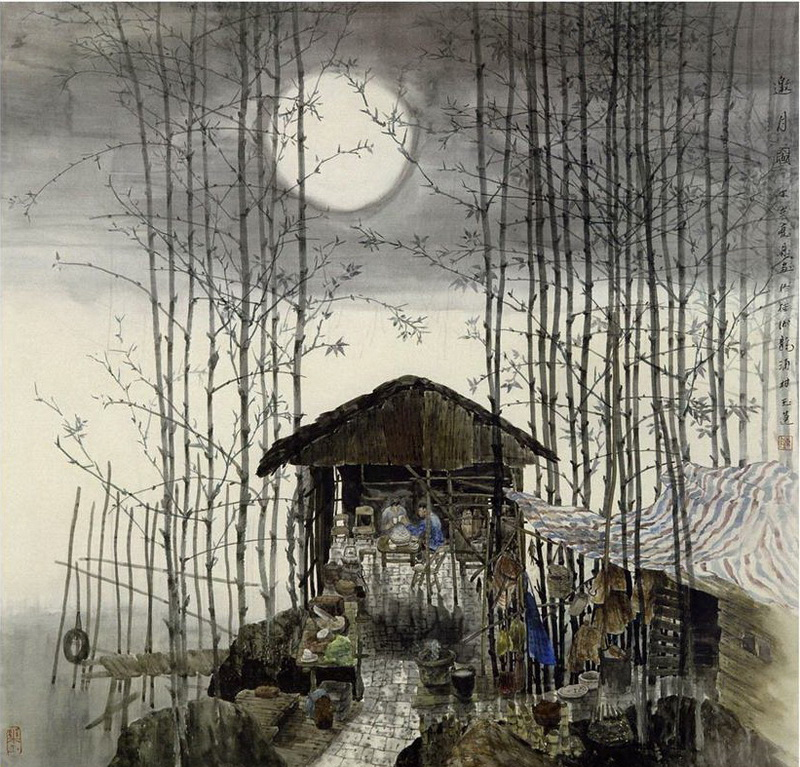 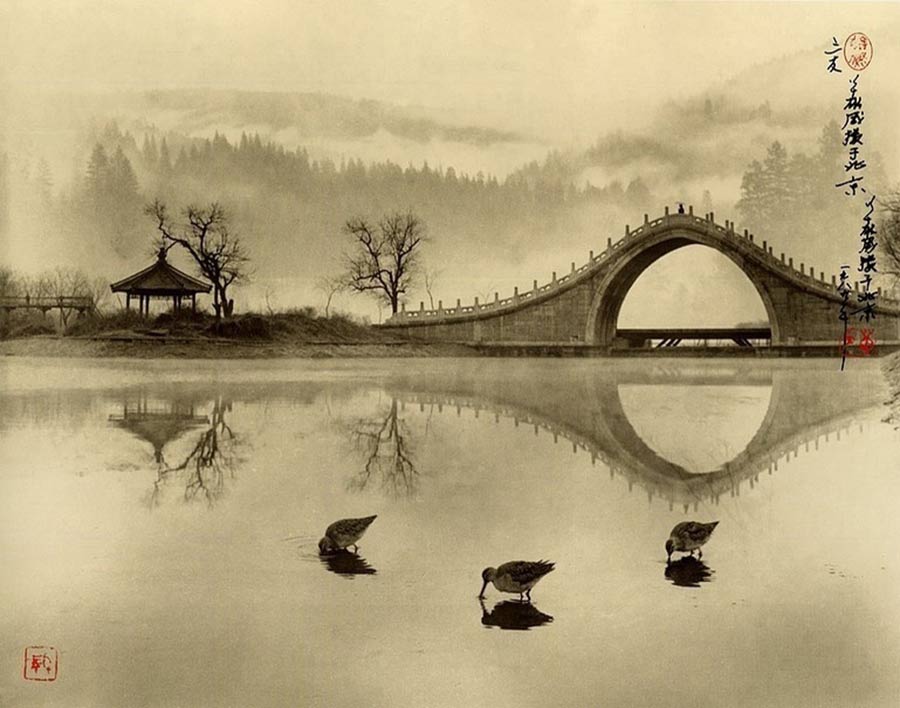